Fig. 1. Three-cluster performance of the TMT.
Arch Clin Neuropsychol, Volume 28, Issue 8, December 2013, Pages 798–807, https://doi.org/10.1093/arclin/act080
The content of this slide may be subject to copyright: please see the slide notes for details.
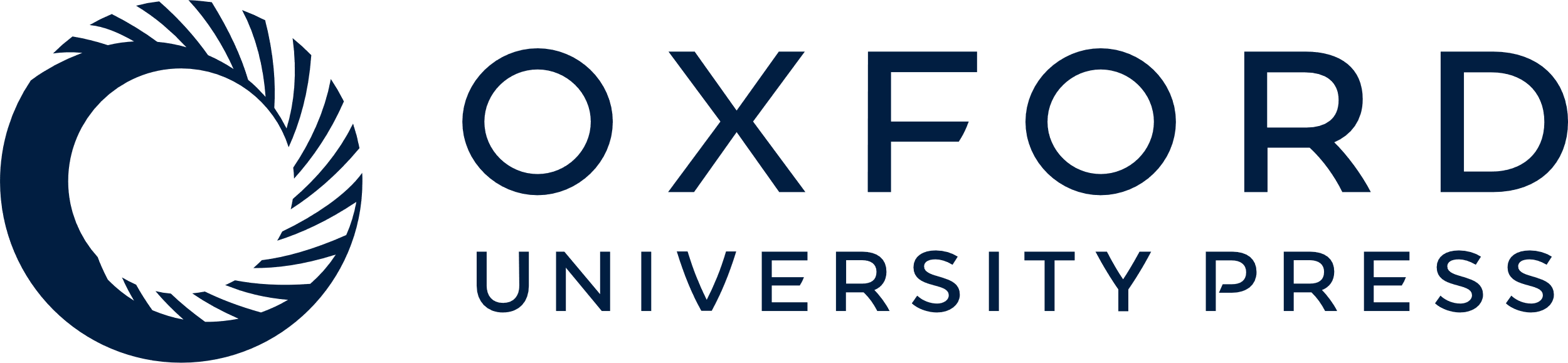 [Speaker Notes: Fig. 1. Three-cluster performance of the TMT.


Unless provided in the caption above, the following copyright applies to the content of this slide: © The Author 2013. Published by Oxford University Press. All rights reserved. For permissions, please e-mail: journals.permissions@oup.com.]